Newham Annual Plan 2022-23
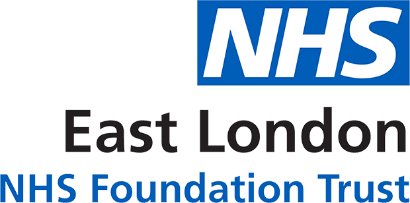 Secondary Drivers
22-23 Priorities
Strategic Objectives
Test and develop our new community rehab approach in partnership with LBN – establish a Newham plan and Offer for rehab service users
Articulate staffing models and care intervention models – ensure service standards and SOP, Scope out opportunities in Newham
Test and develop an integrated approach to older adult mental health in primary care and enhance local authority interface across both inpatient and community settings – PCN, Inpatients, CMHT, Memory Workstreams in place, agree a plan for key outcomes
Integrated Care, Partnerships & Coproduction
Stabilise community integrated mental health services such that enhanced primary care provision in resumed and outpatient care is transformed – assessing capacity and demand for new care pathways, move the “outpatient CIMHS – Integrating team with CRT
Improved Population Health Outcomes
Meeting waiting list and access standards with partners and GP engagement plan/pathways mobilised
Streamline recruitment process – agree quick wins, identify initiatives around expediting visas
New Service Developments
Focus on staff needs, cultural expectations, drivers of wellbeing, health, and support transition back to the workplace after sickness/illness
Improved Experience of Care
Develop manager skills and training to address health and wellbeing, focus on staff engagement and develop a structured approach to support managers
Develop relationships with Essex universities to promote ELFT vacancies and consider creative approaches to recruitment process to redesign vacant posts.
To improve the quality of life for all we serve
Staff Wellbeing
Develop a good model of collecting feedback from patients and encourage meaningful engagement/communication directly with service users
Increase referrals from former inpatients to PPL work – improve employment opportunities
Improved Staff Experience
Improving access and reducing inequalities – ASD and LD population – understand what is available for them and provide support.
Service User Outcomes
Deliver on ambitions set by the Newham inpatient improvement plan – focus on safety and prevent future death notification, observations, practice, risk management, tranquilisation
Revive violence reduction work and develop a self-assurance and governance system to identify early warning signs to ensure proactive working
Improved Value
Enhance trauma informed care and develop clear structures and systems to manage increased complexity
Workforce, Equality and Diversity
Redouble efforts in tackling inequalities and inequities in the systems we influence – understand impact e.g. access to services, understanding protected characteristics
Understand lived experience across workforce – ensure good representation across system, work with central team to ensure correct recording and improve functionality
Waste reduction
Evaluate previous approach and expand further by prioritising intersectionality.
Value learning systems for QI projects
Sustainability
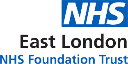 Digitally enabling service users and improving employment access work
Newham Annual Plan Priorities 22-23
Newham Annual Plan Priorities 22-23
Newham Annual Plan Priorities 22-23
Newham Annual Plan Priorities 22-23